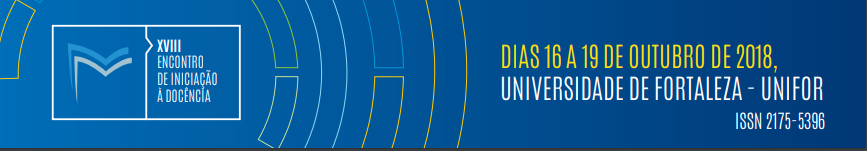 TITULO DO TRABALHO
Nome dos autores – Programa de Bolsa
INTRODUÇÃO
A introdução deve ser breve
METODOLOGIA
Descrever a metodologia utilizada
RESULTADOS e DISCUSSÃO
Relatar os resultados obtidos e correlacionar com a literatura.
CONCLUSÃO
REFERÊNCIAS